Geschichte in fünfDer Deutsche Krieg 1866
Überblick
Die Beteiligten
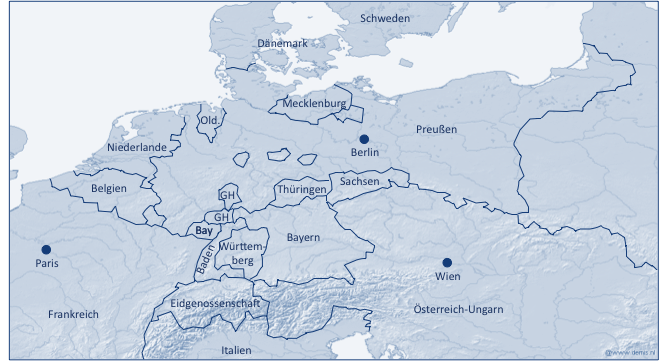 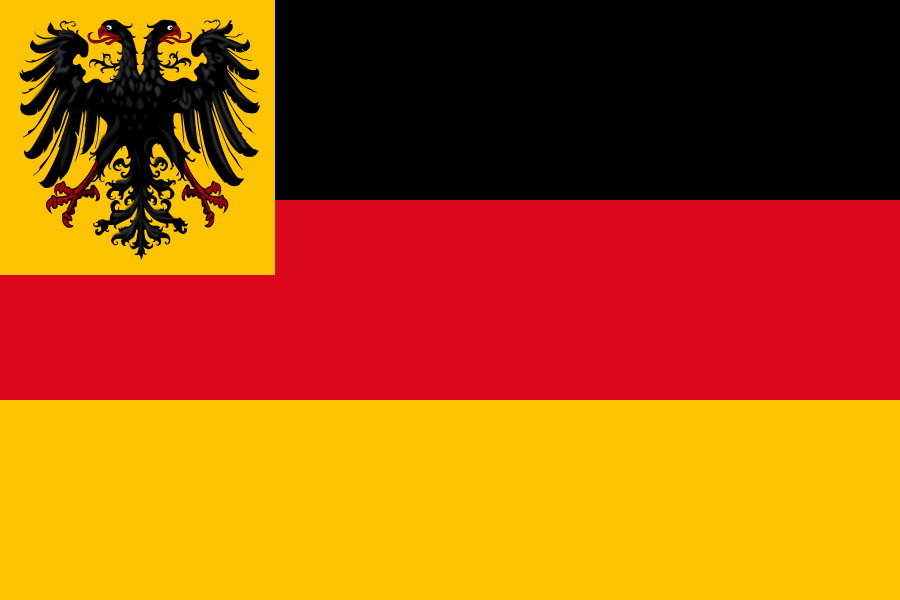 Deutscher Bund
mit:
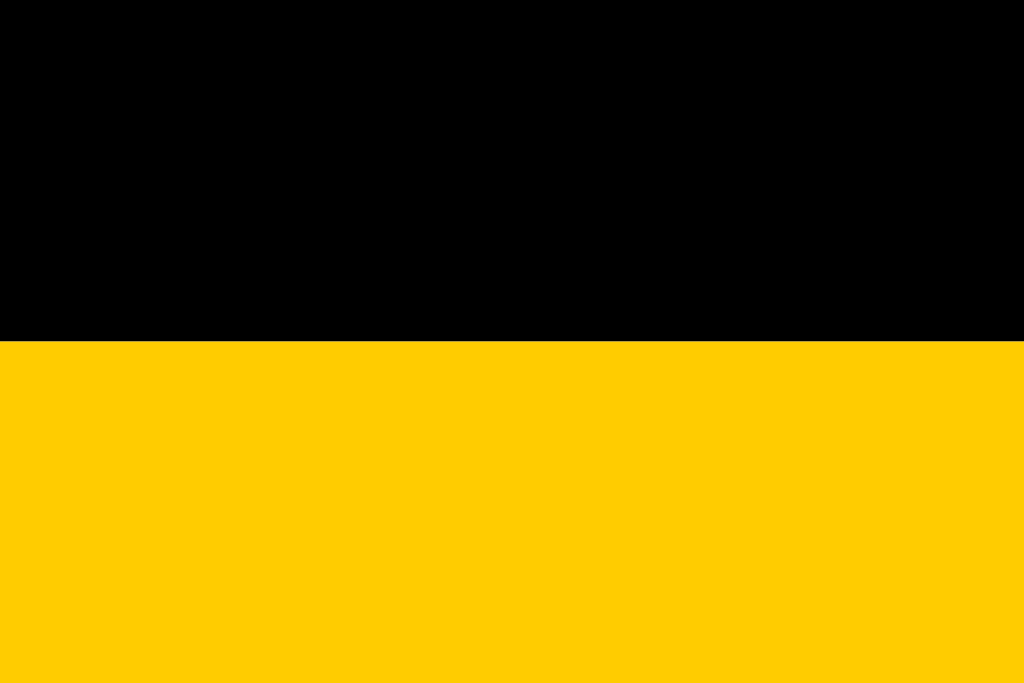 Kaisertum Österreich
Königreich Hannover
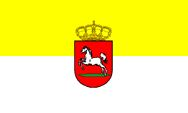 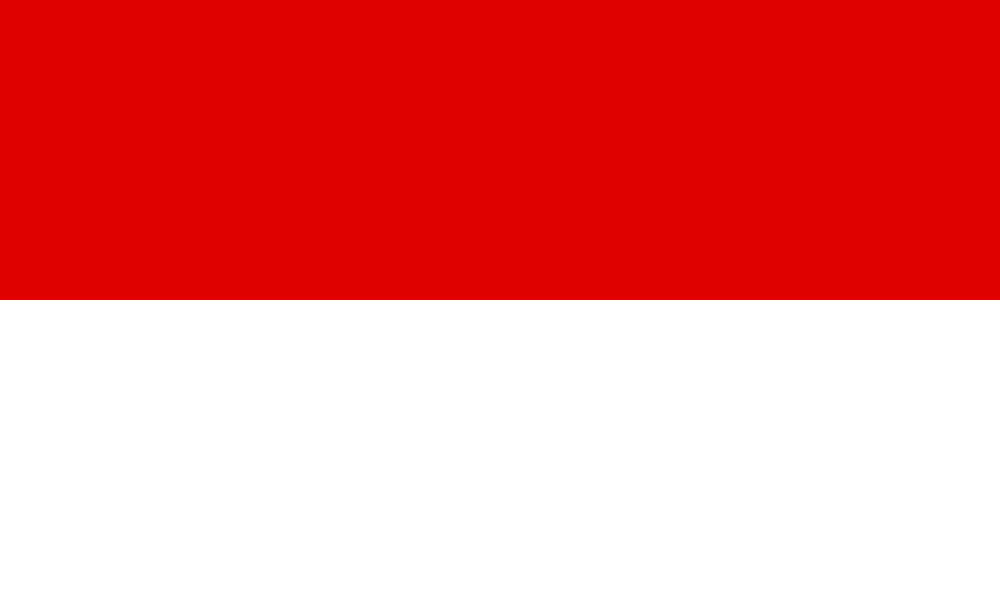 Kurfürstentum Hessen
& südliche Fürstentümer
Datum
09. Juni – 23. Aug. 1866 (03. Okt. 1866)
Ort
Deutsche Staaten
Beginn
Preußische Truppen marschieren in Holstein ein
Ende
Frieden von Prag – Preußischer Sieg  (Frieden von Wien – Italienischer Sieg)
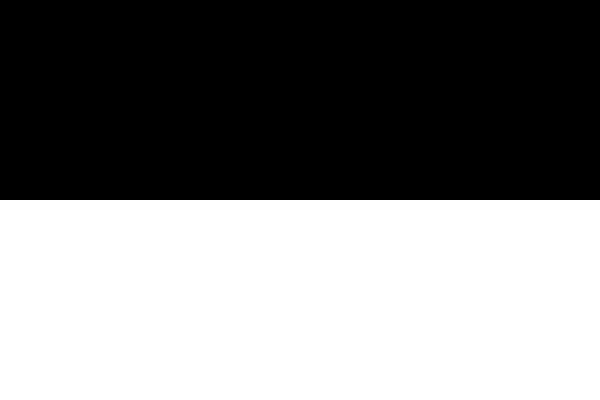 Königreich Preußen
mit:
Königreich Italien
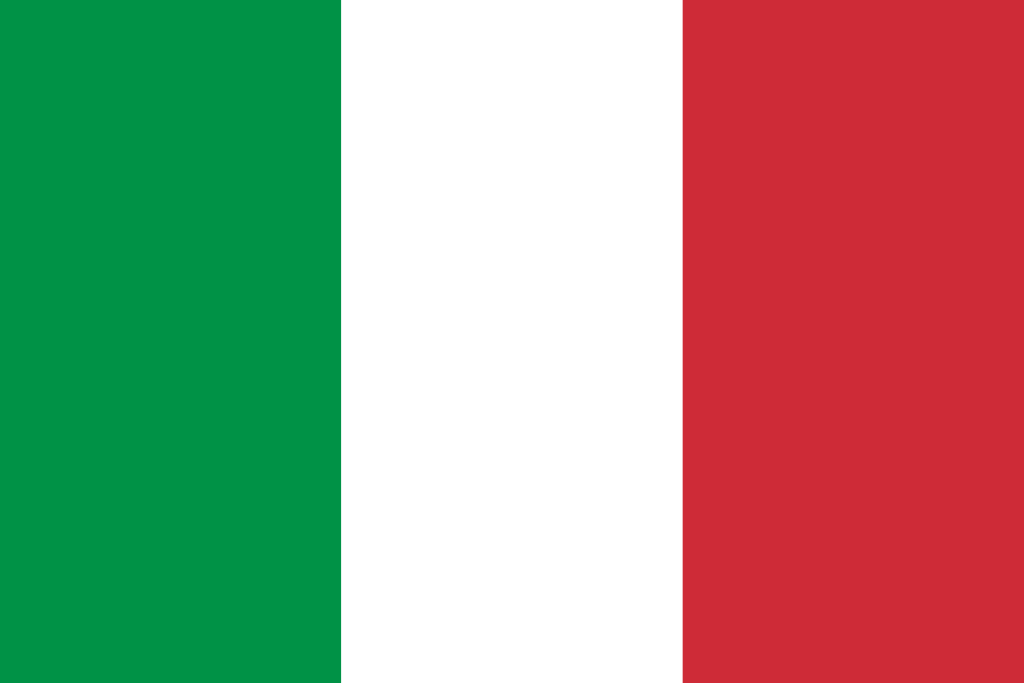 & nördliche Fürstentümer & Städte
2
Hintergrund
Preußisch-österreichischer Dualismus um die Hegemonie in Deutschland
Deutscher Zollverein unter Führung Preußens & Ausschluss Österreichs
Preußisch-Österreichische „Streitigkeiten“ in der Schleswig-Holstein-Frage (Österreich unterstützt eigenstaatliche Bestrebungen in Schleswig-Holstein)

Wirtschaftliche & militärische Stärke in Preußen, zzgl. einer starken Militärtradition

Wirtschaftliche & militärische Schwäche in Österreich

Deutsch-nationale Bestrebungen in weiten Teilen der Bevölkerung
3
Verlauf: Prolog & Verbündete
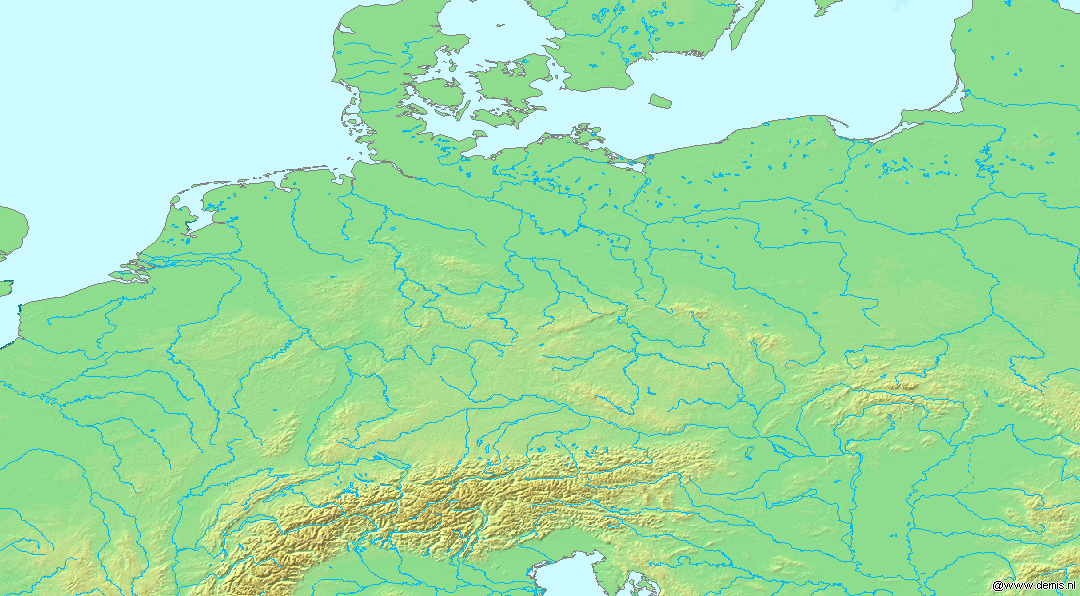 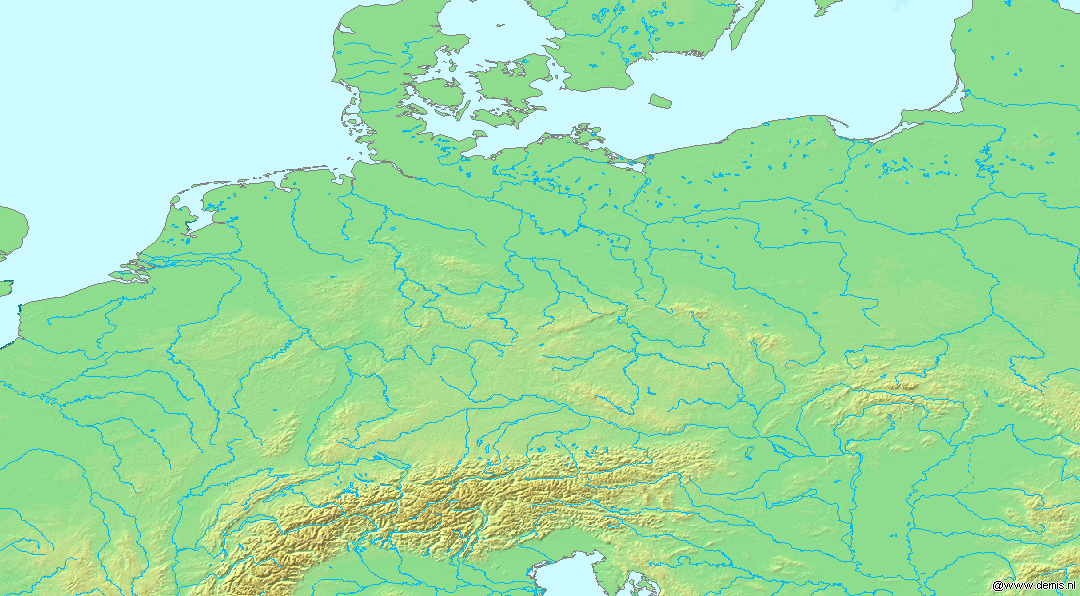 Schweden
Schweden
08. Feb. 1863: Alvenslebensche Konvention zur Bewahrung preußischen & russischen Territoriums
 Russische Neutralität
03. Sep. 1865: Preußen vereinbart mit Frankreich Neutralität
08. Apr. 1866: Angriffsbündnis zwischen Preußen & Italien gegen Österreich
Dänemark
Dänemark
Kopenhagen
Kopenhagen
Schleswig
Schleswig
Holstein
Holstein
Mecklenburg
Mecklenburg
Old.
Old.
Preußen
Preußen
Hannover
Hannover
Niederlande
Niederlande
Russland
Russland
Berlin
Berlin
Preußen
Preußen
Sachsen
Sachsen
Hessen
Hessen
Belgien
Belgien
Thüringen
Thüringen
GH
GH
18. Nov. 1863: Christian IX unterschreibt die Novemberverfassung (Integration von Schleswig in das Dänische Reich)
GH
GH
Bay
Bay
Bayern
Bayern
Württem-
berg
Württem-
berg
Baden
Baden
Paris
Paris
Wien
Wien
Eidgenossenschaft
Eidgenossenschaft
Österreich-Ungarn
Österreich-Ungarn
Frankreich
Frankreich
Italien
Frankfurt
Frankfurt
Preußen & Verbündete
Österreich & Verbündete
4
Verlauf: Prolog & Verbündete
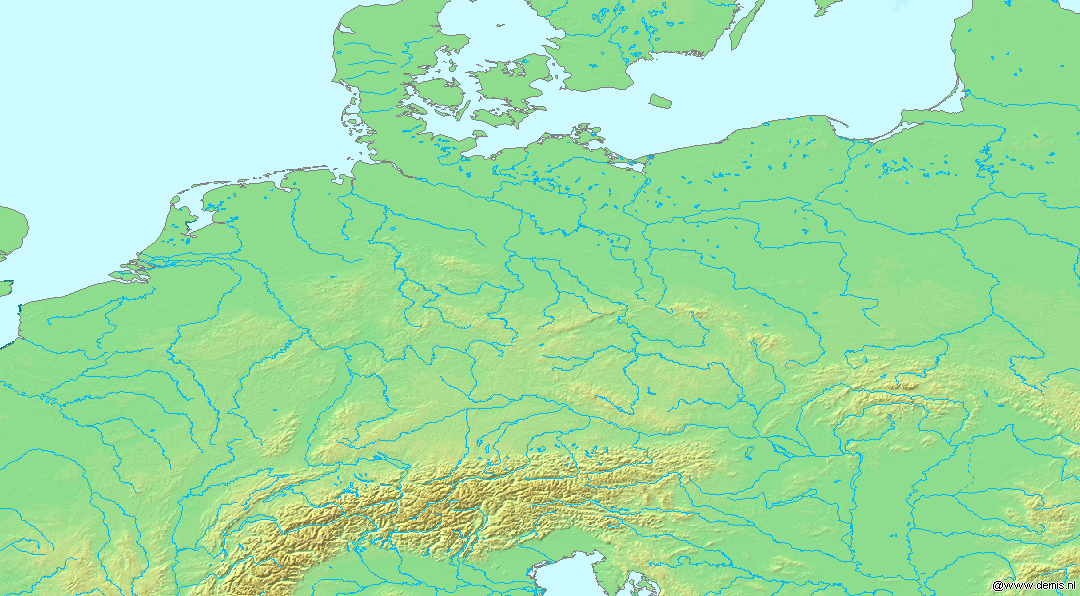 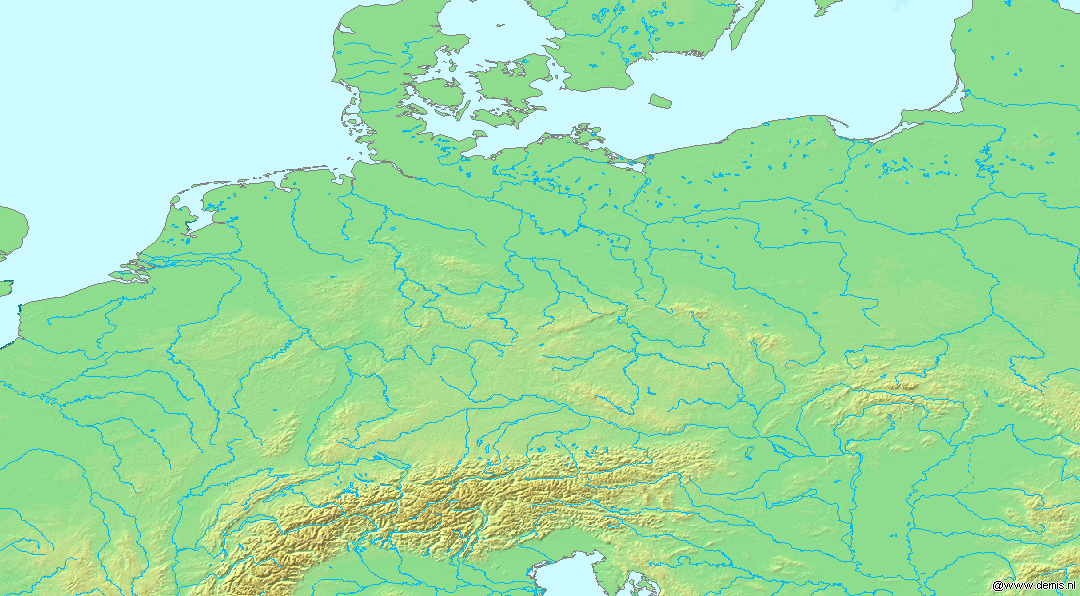 Schweden
Schweden
Dänemark
Dänemark
Kopenhagen
Kopenhagen
Schleswig
Schleswig
Holstein
Holstein
Mecklenburg
Mecklenburg
Old.
Old.
Preußen
Preußen
Hannover
Hannover
Niederlande
Niederlande
Russland
Russland
Berlin
Berlin
Preußen
Preußen
Sachsen
Sachsen
Hessen
Hessen
Belgien
Belgien
Thüringen
Thüringen
14. Juni 1866: Bundestag beschließt Bundesexekution gegen Preußen
 Preußen erklärt den Deutschen Bund für aufgelöst
GH
GH
18. Nov. 1863: Christian IX unterschreibt die Novemberverfassung (Integration von Schleswig in das Dänische Reich)
GH
GH
Bay
Bay
Bayern
Bayern
Württem-
berg
Württem-
berg
Baden
Baden
Paris
Paris
09. Juni 1866: Preußische Truppen besetzen Holstein
Wien
Wien
01. Juni 1866: Österreich beantragt die Zukunft Holsteins von dessen Bevölkerung & vom Deutschen Bund entscheiden zu lassen
Preußen versteht dies als Bruch bestehender Vereinbarungen (Gasteiner Konvention) & Gefährdung seiner Interessen
Eidgenossenschaft
Eidgenossenschaft
Österreich-Ungarn
Österreich-Ungarn
Frankreich
Frankreich
Italien
Frankfurt
Frankfurt
Preußen & Verbündete
Österreich & Verbündete
5
Verlauf: Kriegshandlungen
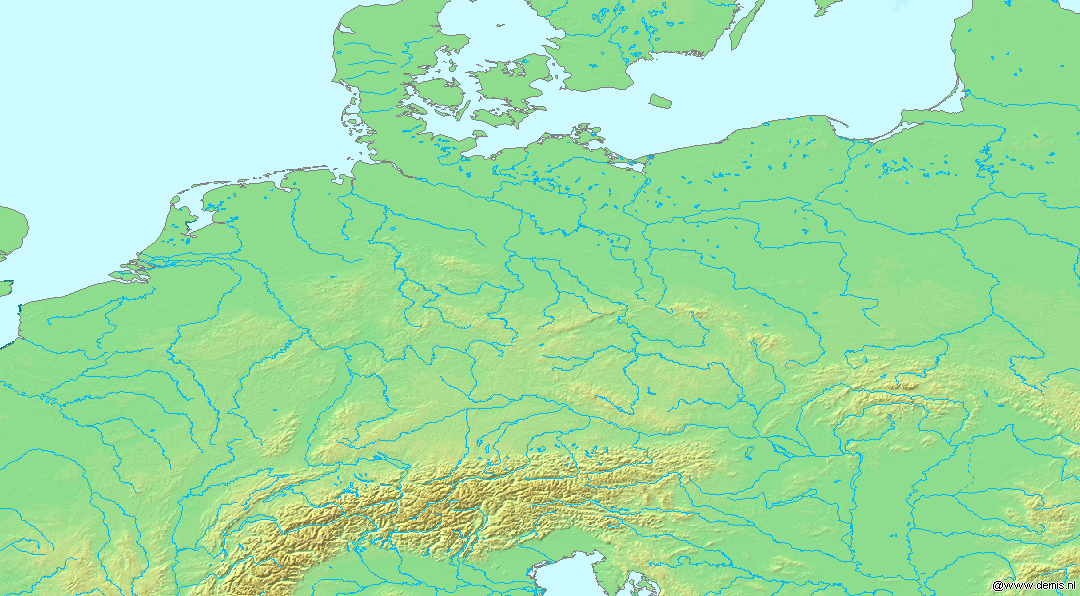 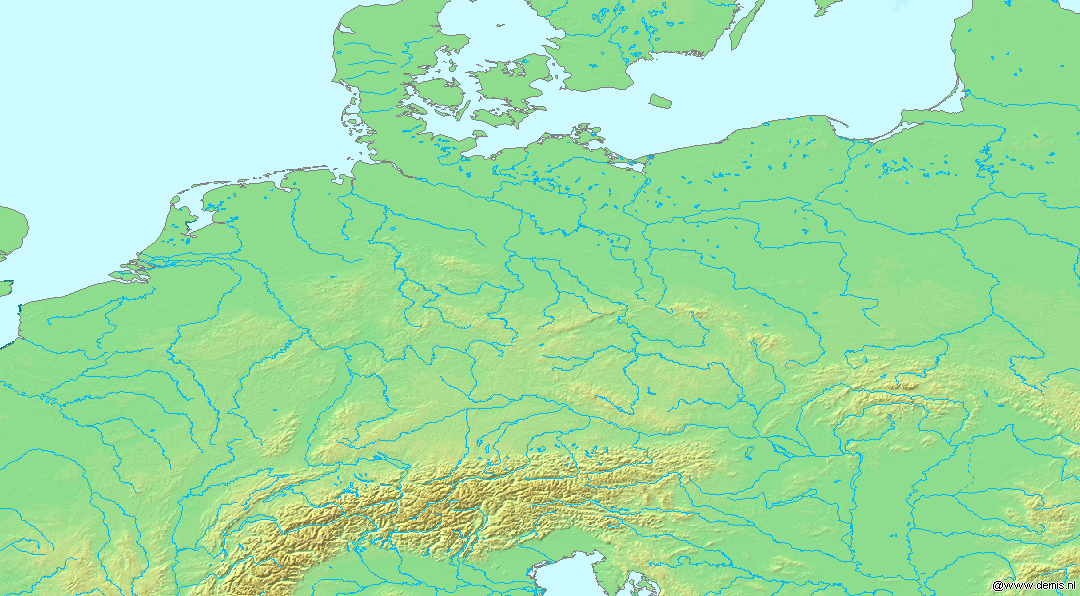 Schweden
Schweden
Dänemark
Dänemark
Kopenhagen
Kopenhagen
Schleswig
Schleswig
27. Juni 1866: Hannoveraner Truppen siegen über Preußische bei Bad Langensalza
 Auf Grund Preußischer Überlegenheit muss Hannover jedoch kapitulieren (29. Juni)
03. Juli 1866: Entscheidender Sieg Preußens bei Königgrätz
Holstein
Holstein
Mecklenburg
Mecklenburg
Old.
Old.
Preußen
Preußen
Hannover
Hannover
23. Aug. 1866: Frieden von Prag: Preußen & Österreich
Niederlande
Niederlande
Russland
Russland
Berlin
Berlin
03. Okt. 1866: Frieden von Wien: Österreich & Italien
Preußen
Preußen
Sachsen
Sachsen
Hessen
Hessen
Belgien
Belgien
Thüringen
Thüringen
GH
GH
18. Nov. 1863: Christian IX unterschreibt die Novemberverfassung (Integration von Schleswig in das Dänische Reich)
GH
GH
Bay
Bay
Bayern
Bayern
Württem-
berg
Württem-
berg
Baden
Baden
Paris
Paris
23. Juni 1866: Preußische Truppen rücken in Sachsen & in der Folge in Böhmen ein; mehrere Gefechte folgen
Wien
Wien
Eidgenossenschaft
Eidgenossenschaft
Österreich-Ungarn
Österreich-Ungarn
Frankreich
Frankreich
24. Juni 1866: Österreich behauptet sich in der Schlacht bei Custozza gegen Italien
Italien
Frankfurt
Frankfurt
Preußen & Verbündete
Österreich & Verbündete
6
Folgen
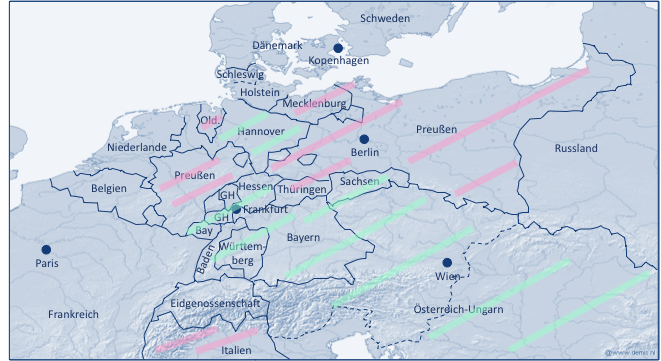 Preußische Gebietsgewinne
Schleswig-Holstein
Hannover
Kur-Hessen
Frankfurt

Italienische Gebietsgewinne
Venetien



Auflösung des Deutschen Bundes & Gründung des Norddeutschen Bundes

Voraussetzung für die Kleindeutsche Lösung (Deutscher Nationalstaat ohne Österreich)

Preußen wird zur eindeutigen Deutschen Hegemonialmacht (Beendigung des Preußisch-Österreichischen Dualismus zu Gunsten Preußens)
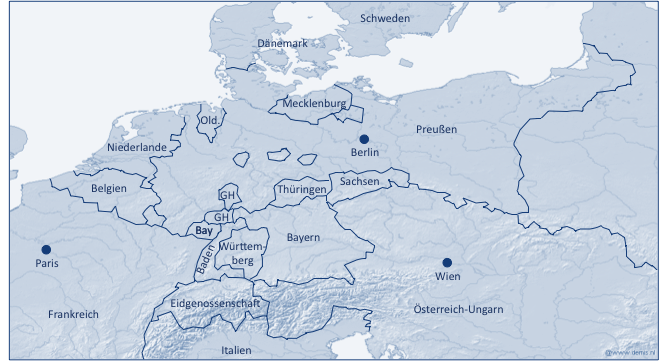 7
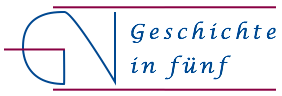 www.geschichte-in-5.de